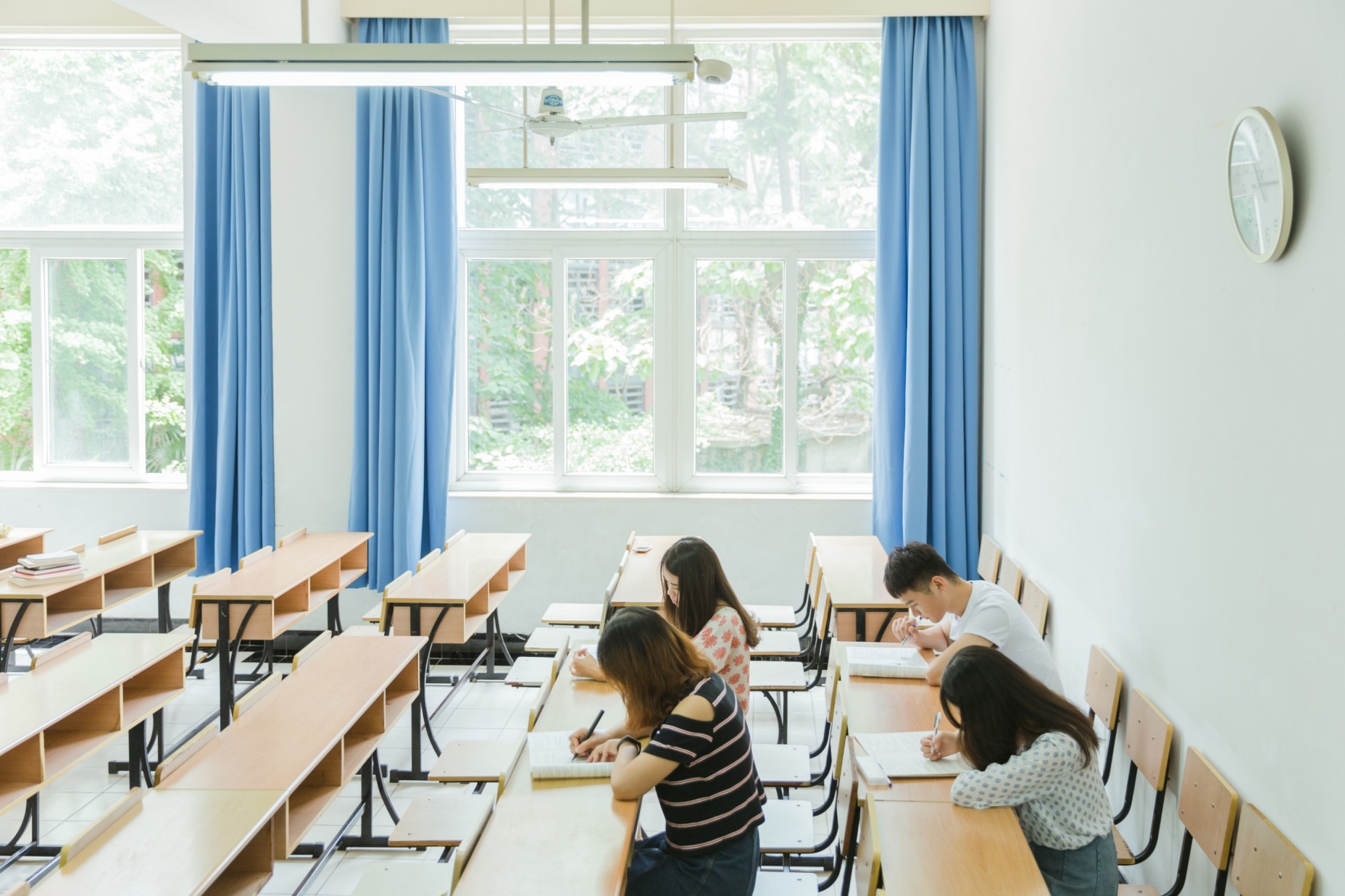 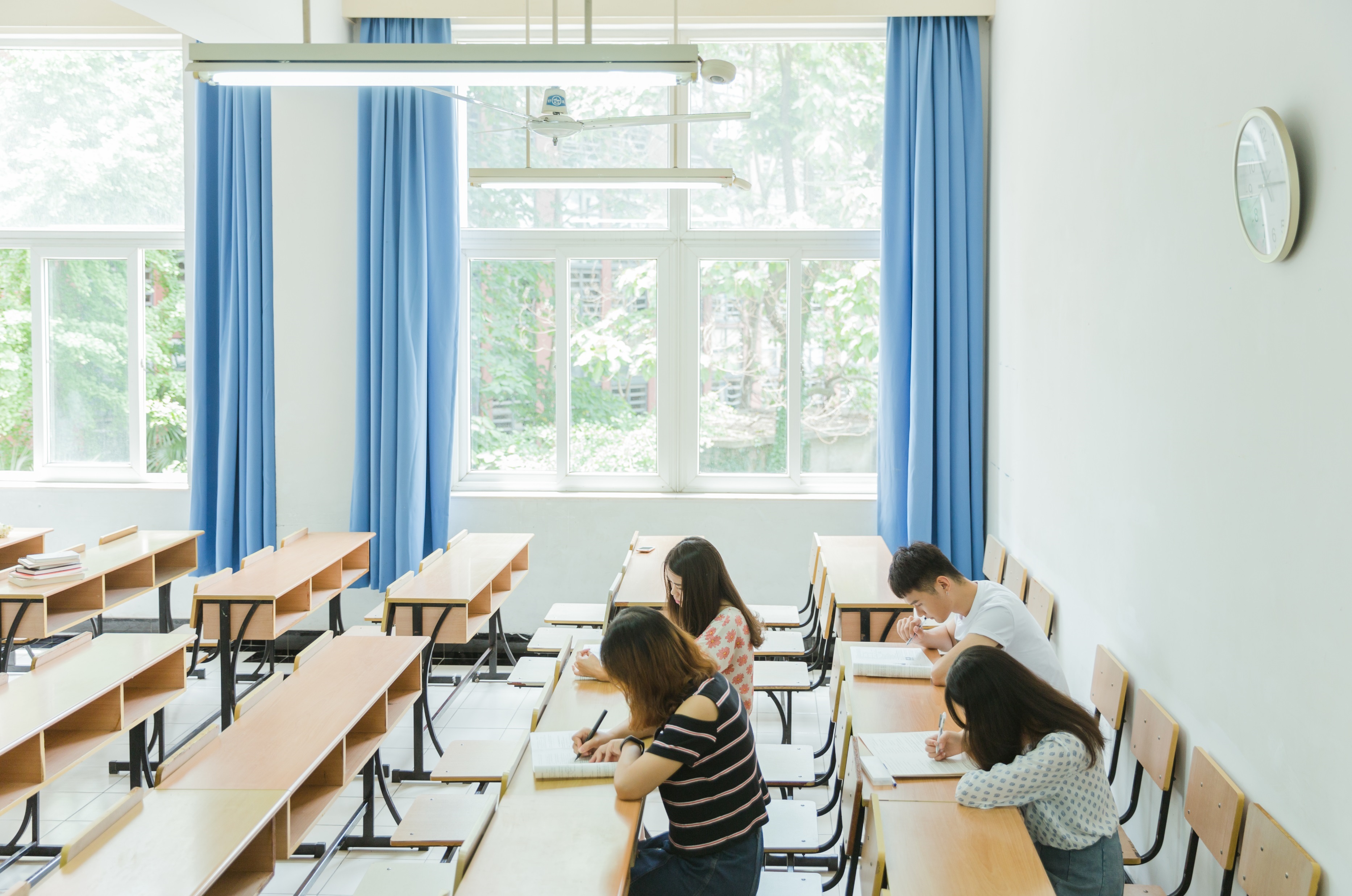 大学生社团招新活动
加入我们吧，有你我们才完整！
汇报人：xxx             时间：XX年XX月
标题内容预设
目录
标题内容预设
标题内容预设
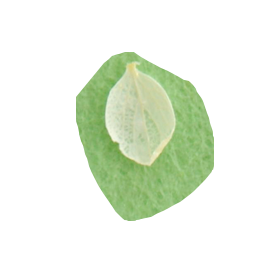 标题内容预设
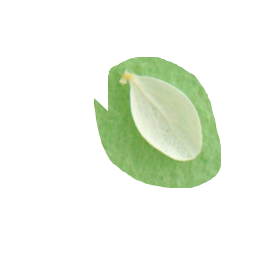 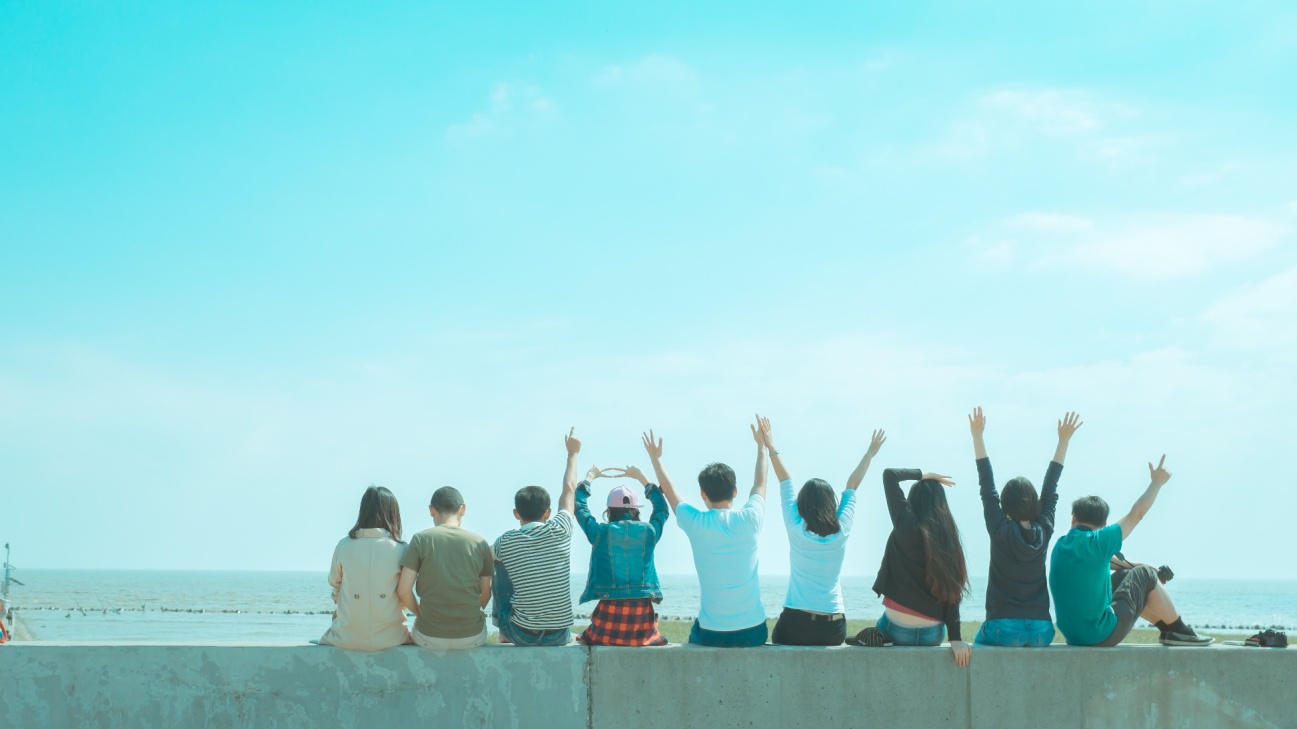 01、标题内容预设
标题内容预设
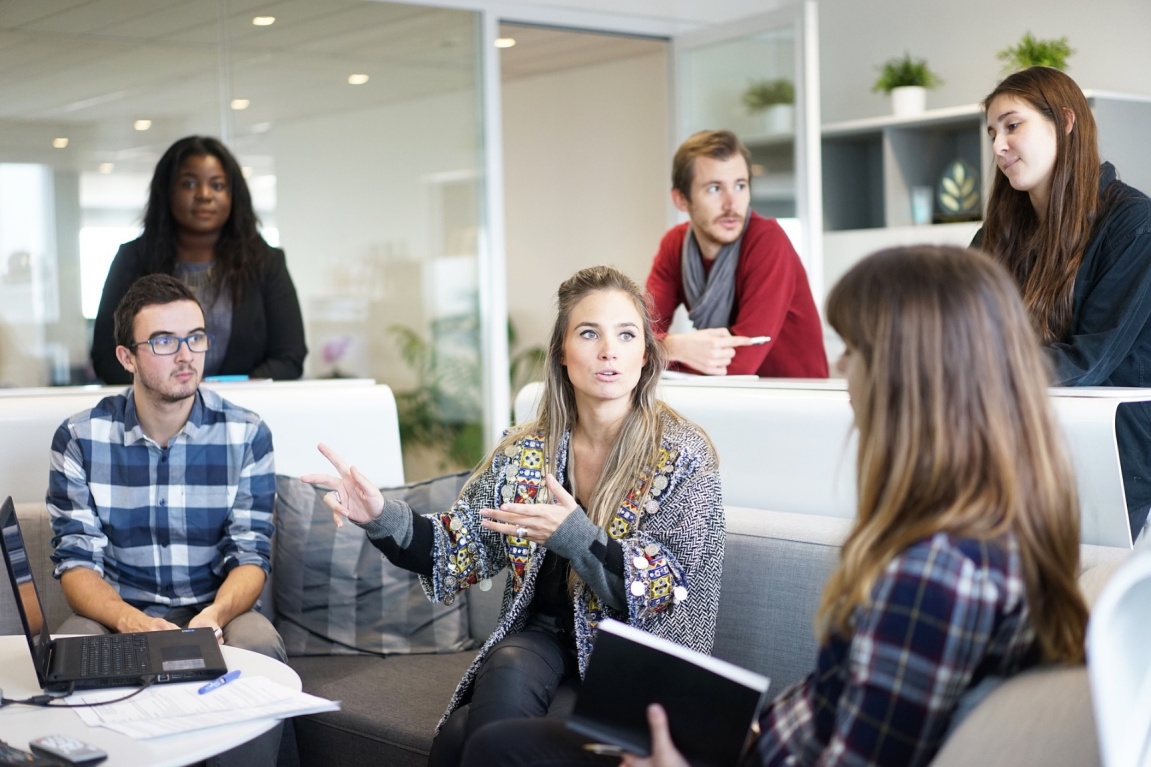 标题文本预设
标题文本预设
标题文本预设
标题文本预设
点击此处更换文本点击此处更换文本
点击此处更换文本点击此处更换文本
点击此处更换文本点击此处更换文本
点击此处更换文本点击此处更换文本
标题内容预设
关键词
关键词
标题文本预设
标题文本预设
点击此处更换文本点击此处更换文本
点击此处更换文本点击此处更换文本
标题内容预设
标题文本预设
点击此处更换文本点击此处更换文本
标题文本预设
点击此处更换文本点击此处更换文本
标题文本预设
点击此处更换文本点击此处更换文本
标题文本预设
点击此处更换文本点击此处更换文本
标题内容预设
标题文本预设
标题文本预设
标题文本预设
标题文本预设
关键词
点击此处更换文本点击此处更换文本
点击此处更换文本点击此处更换文本
点击此处更换文本点击此处更换文本
点击此处更换文本点击此处更换文本
关键词
标题内容预设
标题文本预设
标题文本预设
标题文本预设
标题文本预设
点击此处更换文本点击此处更换文本
点击此处更换文本点击此处更换文本
点击此处更换文本点击此处更换文本
点击此处更换文本点击此处更换文本
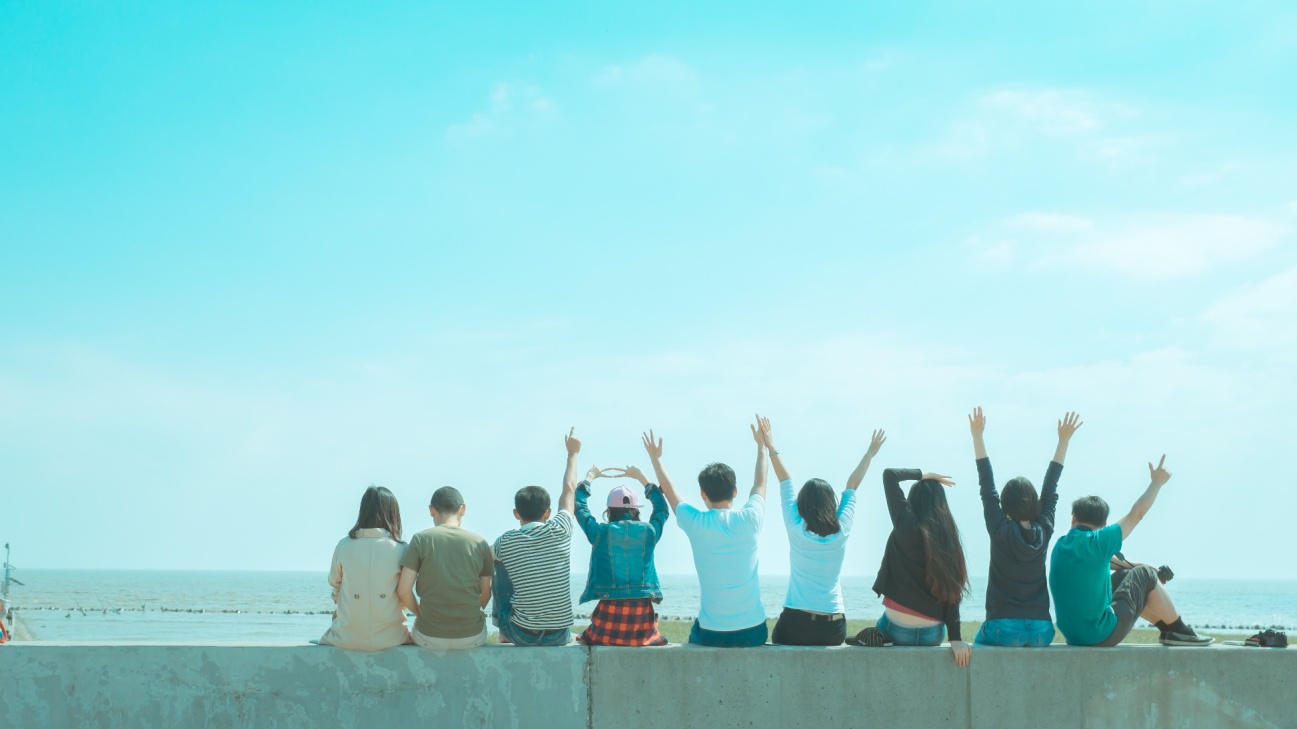 02、标题内容预设
标题内容预设
标题文本预设
标题文本预设
标题文本预设
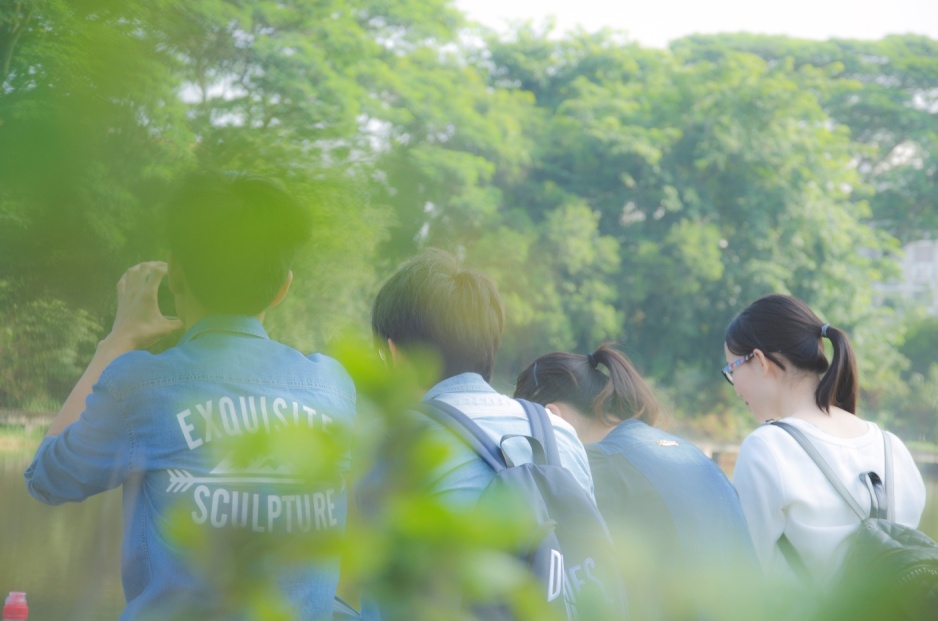 点击此处更换文本点击此处更换文本点击此处更换文本
点击此处更换文本点击此处更换文本点击此处更换文本
点击此处更换文本点击此处更换文本点击此处更换文本
标题内容预测
标题内容预设
标题文本预设
标题文本预设
点击此处更换文本点击此处更换文本
点击此处更换文本点击此处更换文本
标题文本预设
点击此处更换文本点击此处更换文本点击此处更换文本点击此处更换文本
标题内容预设
标题文本预设
点击此处更换文本点击此处更换文本点击此处更换文本点击此处更换文本
关键词
关键词
关键词
标题内容预设
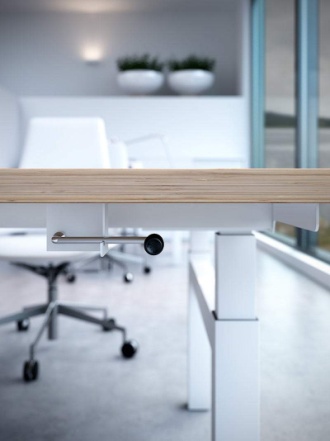 标题内容预设
标题内容预设
标题内容预设
标题内容预设
点击此处更换文本点击此处更换文本
点击此处更换文本点击此处更换文本
点击此处更换文本点击此处更换文本
点击此处更换文本点击此处更换文本
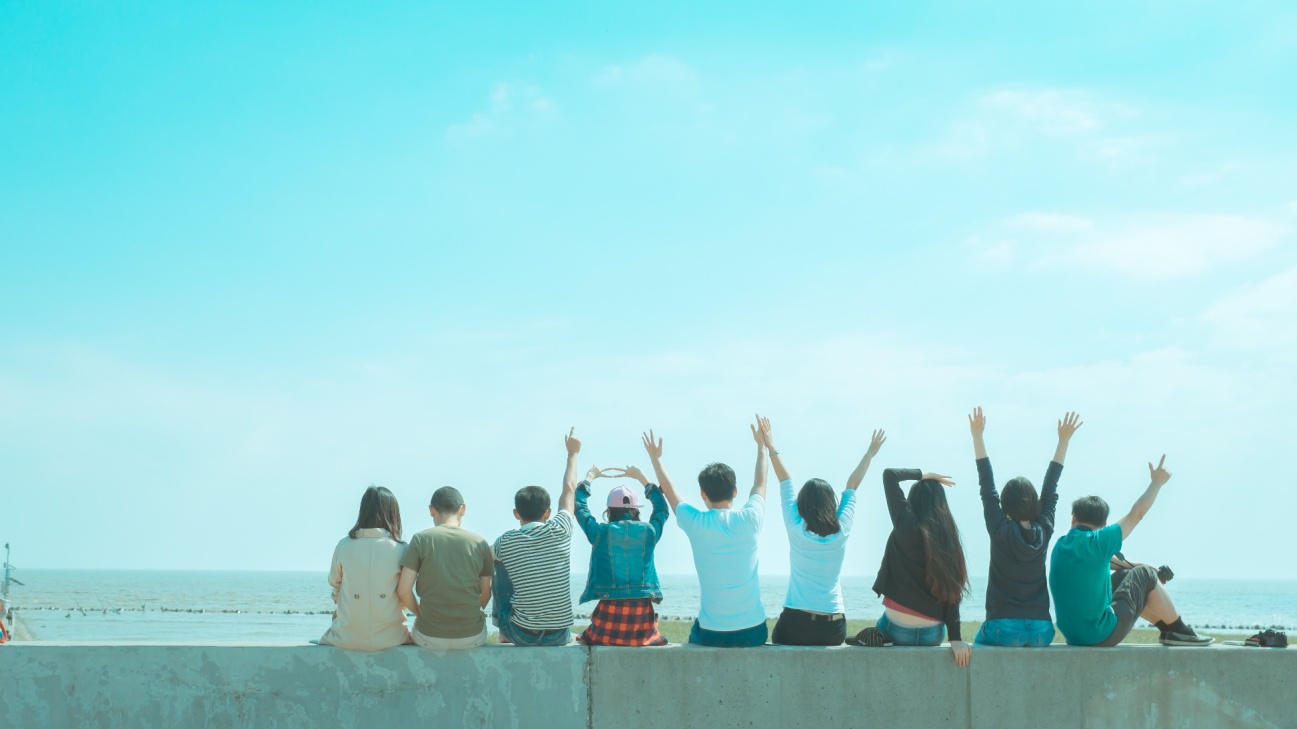 03、标题内容预设
标题内容预设
点击输入标题
100%
关键词
点击此处更换文本点击此处更换文本
点击输入标题
60%
关键词
关键词
点击此处更换文本点击此处更换文本
50%
点击输入标题
点击此处更换文本点击此处更换文本
标题内容预设
关键词
关键词
关键词
关键词
标题文本预设
标题文本预设
标题文本预设
标题文本预设
点击此处更换文本点击此处更换文本
点击此处更换文本点击此处更换文本
点击此处更换文本点击此处更换文本
点击此处更换文本点击此处更换文本
标题内容预设
点击此处更换文本点击此处更换文本
关键词
点击此处更换文本点击此处更换文本
关键词
点击此处更换文本点击此处更换文本
关键词
点击此处更换文本点击此处更换文本
关键词
标题内容预设
标题内容预设
标题内容预设
标题内容预设
点击此处更换文本点击此处更换文本
点击此处更换文本点击此处更换文本
点击此处更换文本点击此处更换文本
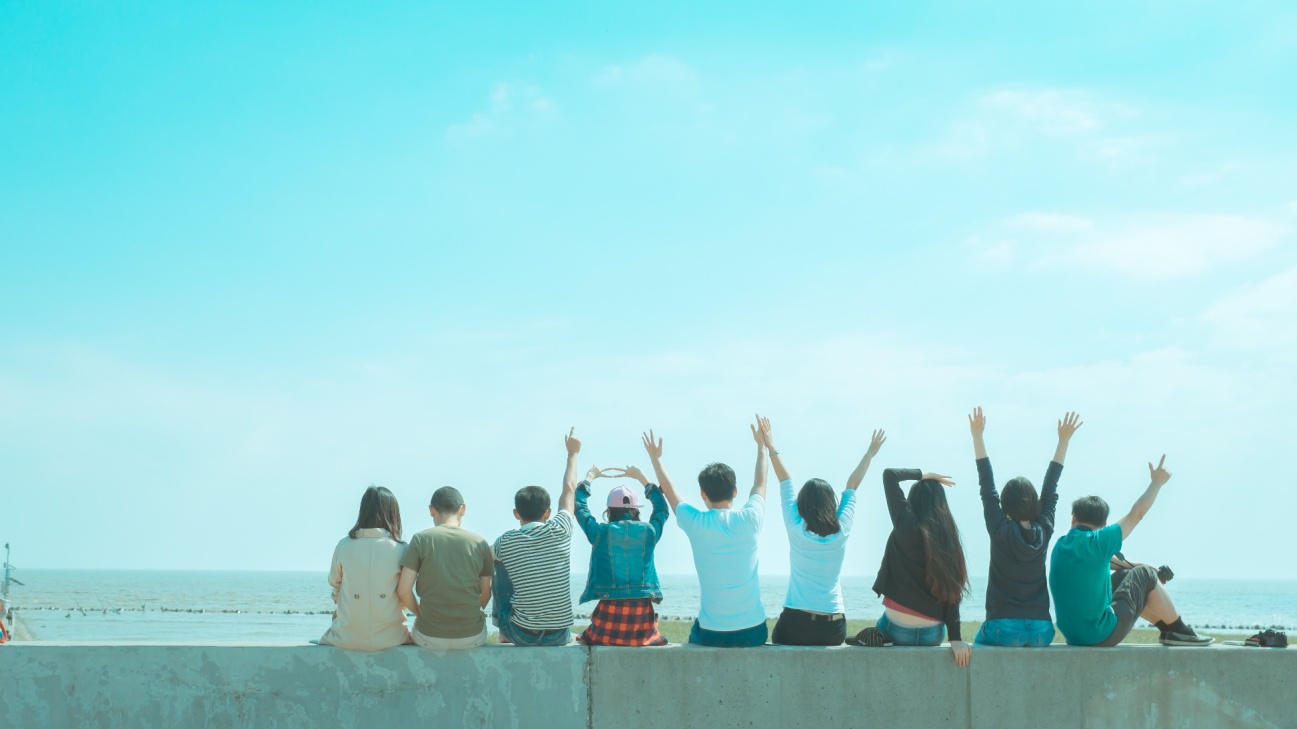 04、标题内容预设
标题内容预设
标题文本预设
标题文本预设
标题文本预设
标题文本预设
标题文本预设
标题文本预设
点击此处更换文本点击此处更换文本
点击此处更换文本点击此处更换文本
点击此处更换文本点击此处更换文本
点击此处更换文本点击此处更换文本
标题文本预设
标题文本预设
标题内容预设
标题文本预设
标题文本预设
标题文本预设
标题文本预设
标题文本预设
标题文本预设
点击此处更换文本点击此处更换文本
点击此处更换文本点击此处更换文本
点击此处更换文本点击此处更换文本
点击此处更换文本点击此处更换文本
点击此处更换文本点击此处更换文本
点击此处更换文本点击此处更换文本
标题内容预设
点击此处更换文本点击此处更换文本
点击此处更换文本点击此处更换文本
关键词
点击此处更换文本点击此处更换文本
点击此处更换文本点击此处更换文本
点击此处更换文本点击此处更换文本
点击此处更换文本点击此处更换文本
标题内容预设
标题文本预设
标题文本预设
标题文本预设
标题文本预设
标题文本预设
点击此处更换文本点击此处更换文本
点击此处更换文本点击此处更换文本
点击此处更换文本点击此处更换文本
点击此处更换文本点击此处更换文本
点击此处更换文本点击此处更换文本
谢谢